10 slides pour nous convaincre, allez à l’essentiel !
Nom du projet ou de l’entreprise
Nom du contact
Site web
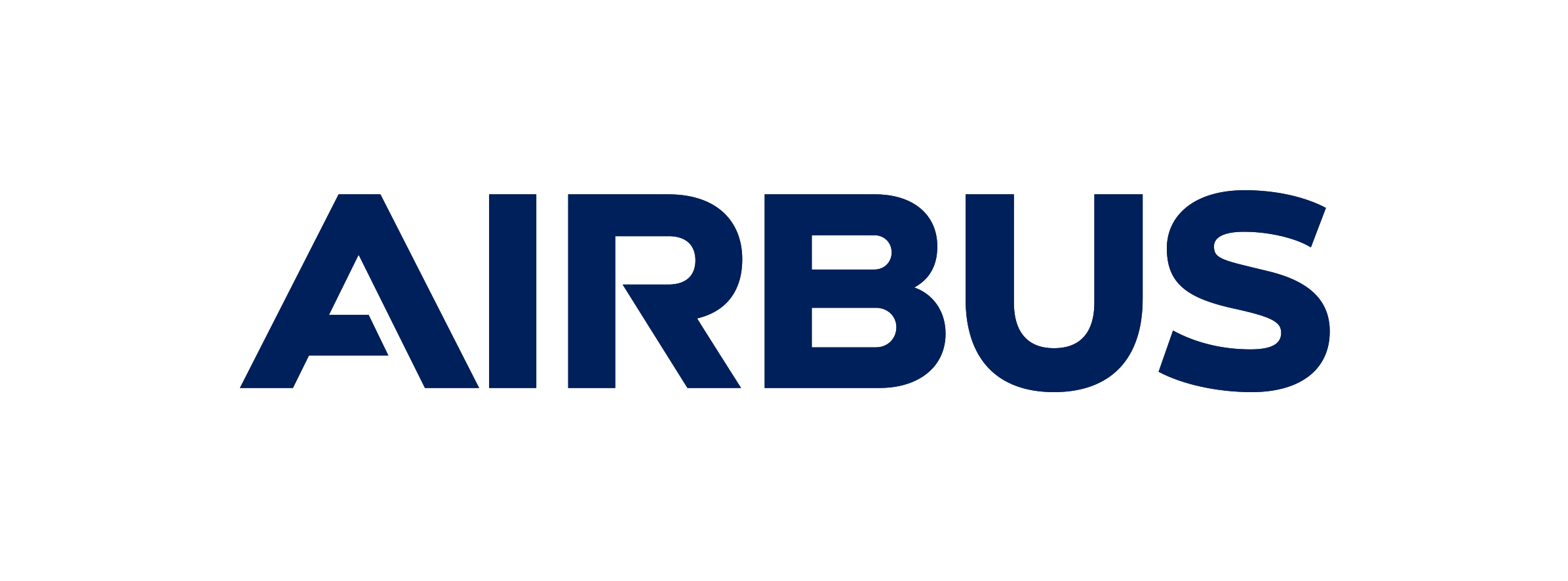 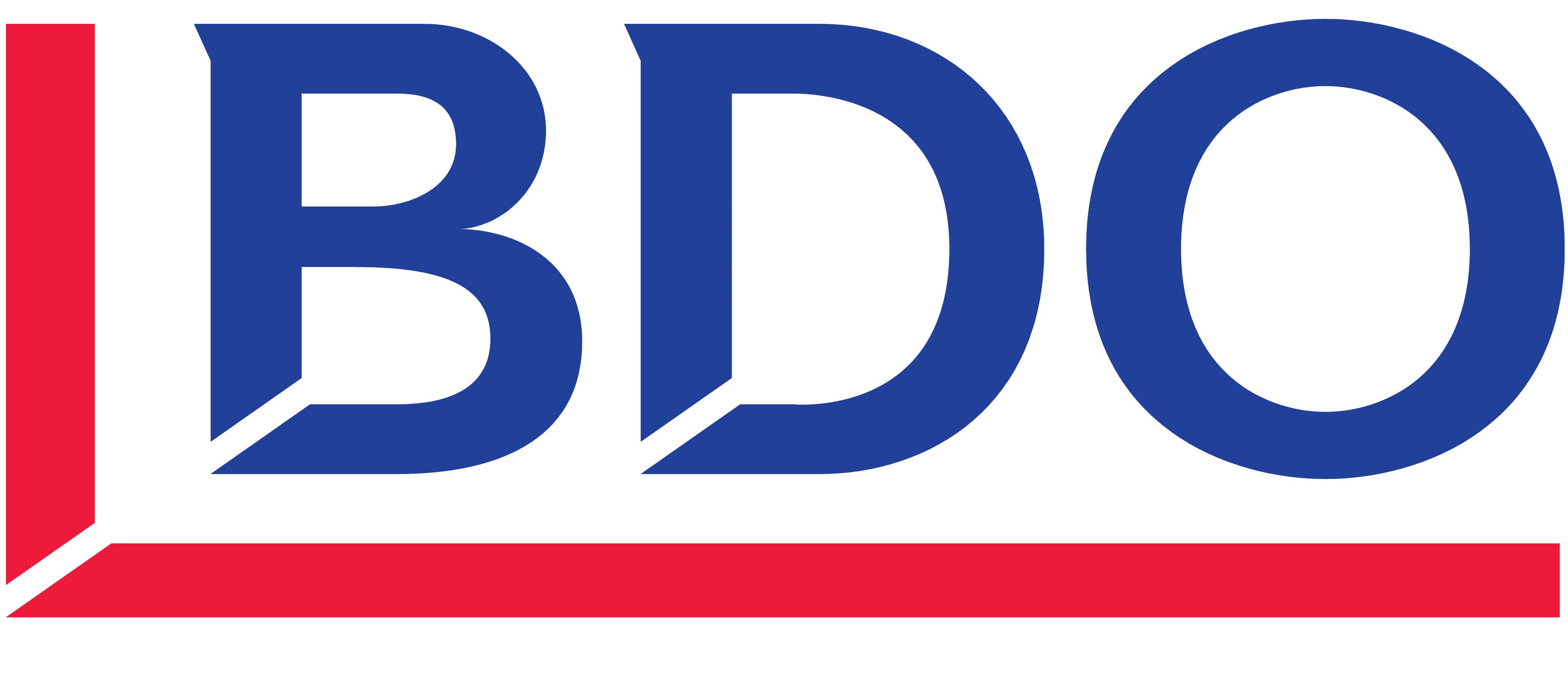 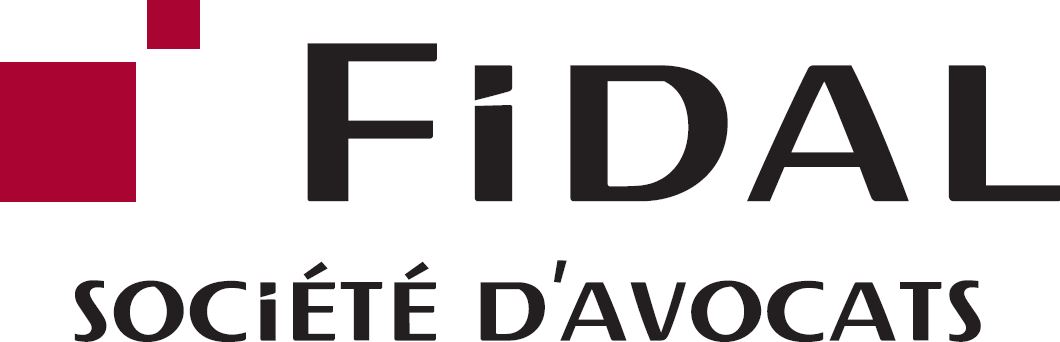 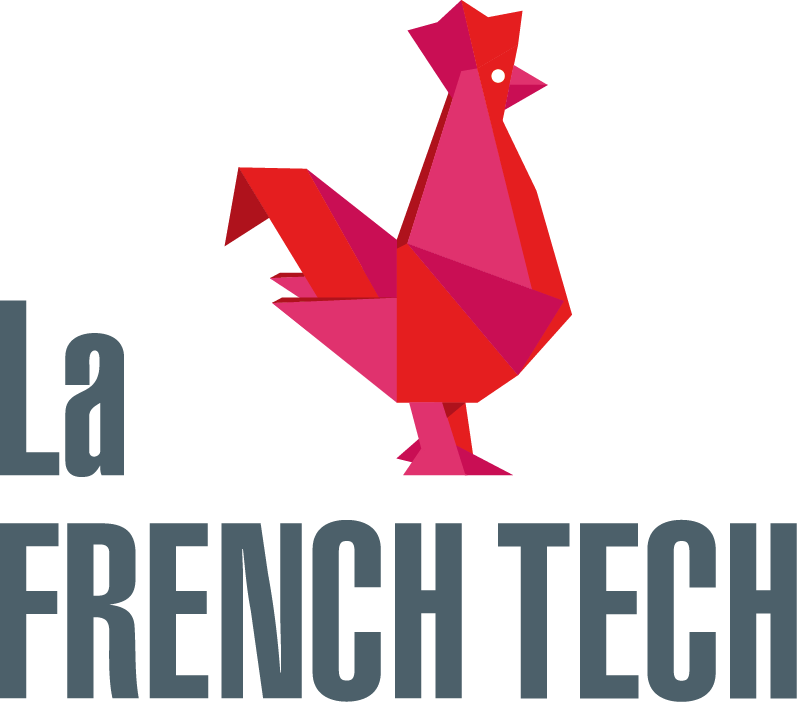 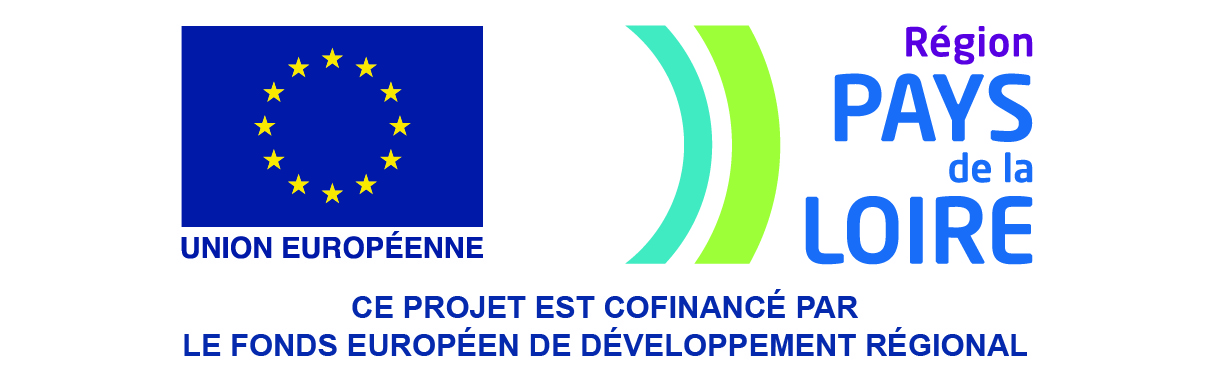 LA MISSIONL’AMBITION
Quelle est la mission de votre (future) entreprise ?
Quelle est l’ambition à terme de votre projet ? Dans 5 ans, comment voyez-vous votre entreprise ?
Le constatle besoin
Quels sont les futurs utilisateurs de votre solution ?
En quoi répond-elle à leur problématique actuelle ?
Concurrence : décrivez les solutions existantes et expliquez en quoi elles ne répondent que partiellement aux problèmes ou besoins des clients
La solution
Décrire votre innovation ou votre solution, ce qu’elle a d’unique et de nouveau
Décrivez le stade d’avancement actuel du développement de votre innovation ou de votre solution
L’EQUIPE
Présentez-vous ! Quelles ont été vos précédentes fonctions ?
Indiquez la composition de l’équipe ? Quelles sont les compétences et rôle de chacun ?
Niveau d’avancement de votre projet ? Avez-vous déjà créé votre entreprise? Avez-vous des premiers clients ? Avez-vous déjà obtenu des aides ou financements extérieurs ?
Apports financiers des fondateurs et répartition du capital entre les associés ?
LE MARCHE
Quels sont les différents types de clients visés ? (Particuliers, entreprises, associations …)
Indications sur la taille du marché si vous en avez ? (en unités, en CA)
Quelles sont les entreprises concurrentes ? Quel est le chiffre d’affaires de ces entreprises concurrentes ?
CREATION DE VALEUR
Combien pensez-vous facturer votre offre (donner si possible une décomposition du prix de vente envisagé) ?
Quelles sont les retombées économiques envisagées : Chiffre d’affaires et emplois créés sur les 5 premières années ?
CANDIDATER A MANUFACTURING FACTORY ?
Quelles sont vos motivations à intégrer le programme d’Eco-innovation Factory ?
Comment avez-vous entendu parlé de la Manufacturing Factory ?
MERCI
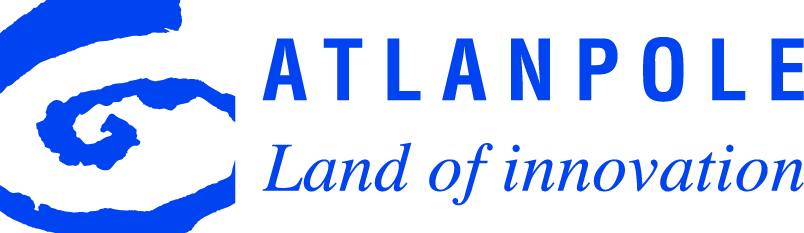 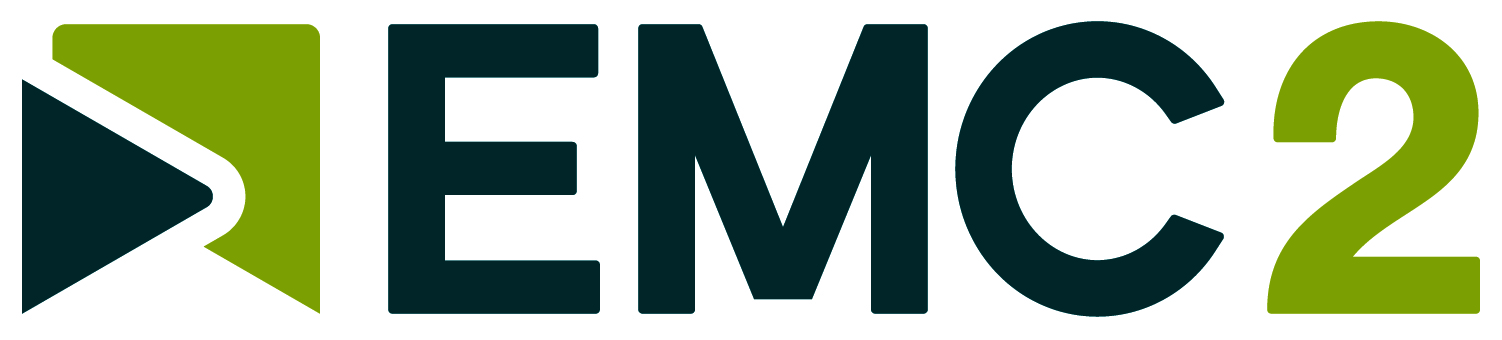 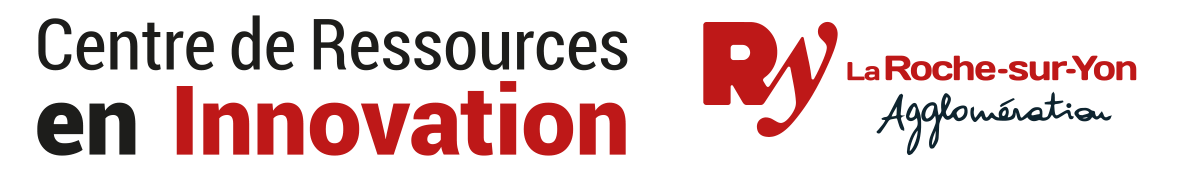